Figure 3. Thalamic nuclei were identified using Nissl (top row) and myelin stains (middle row). Examples of a normal ...
Cereb Cortex, Volume 19, Issue 6, June 2009, Pages 1360–1371, https://doi.org/10.1093/cercor/bhn176
The content of this slide may be subject to copyright: please see the slide notes for details.
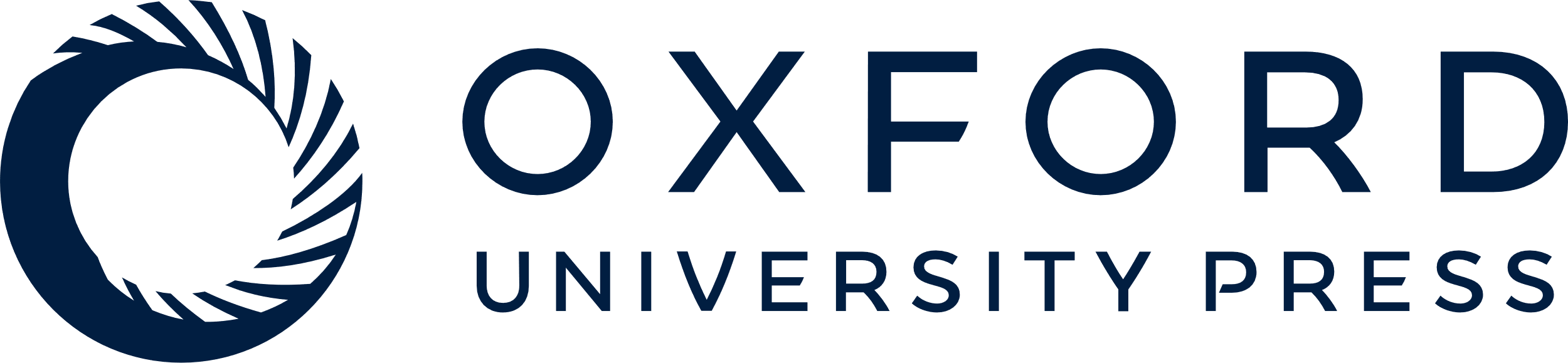 [Speaker Notes: Figure 3. Thalamic nuclei were identified using Nissl (top row) and myelin stains (middle row). Examples of a normal case (A) and a bilateral enucleate case (B) are shown. Both the LGd and LGv are darkly stained by Nissl, densely packed with cells, and moderately myelinated. There was a conspicuous lack of an OT in the bilaterally enucleated animals. Borders for each reconstruction (bottom row) were drawn using adjacent Nissl- and myelin-stained sections. Reconstructions of the LGd and LGv were made for all sections containing these nuclei by experimenters blind to condition. Dorsal is up, scale bar = 1 mm; abbreviations are defined in Table 1.


Unless provided in the caption above, the following copyright applies to the content of this slide: Published by Oxford University Press 2008.]